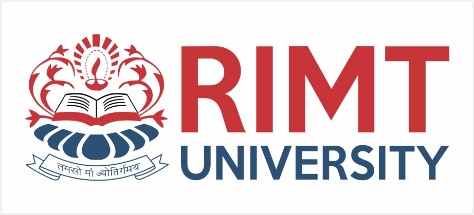 SOFTWARE TESTING & QUALITY ASSURANCE / BTCS-4714
Course Name: B.Tech CSESemester: 7th
Prepared by: Er. Jasdeep Singh
education for life                              www.rimt.ac.in
Department of Computer Science & Engineering
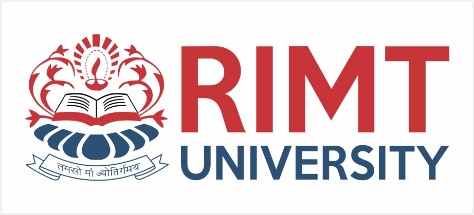 Quality Management
Quality conceptsSoftware quality assuranceSoftware reviewsStatistical software quality assuranceSoftware reliability, availability, and safetySQA plan
education for life                              www.rimt.ac.in
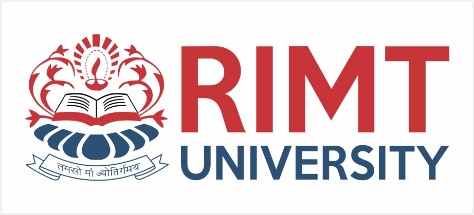 What is Quality Management
Also called software quality assurance (SQA)
Serves as an umbrella activity that is applied throughout the software process
Involves doing the software development correctly versus doing it over again
Reduces the amount of rework, which results in lower costs and improved time to market
Encompasses
A software quality assurance process
Specific quality assurance and quality control tasks (including formal technical reviews and a multi-tiered testing strategy)
Effective software engineering practices (methods and tools)
Control of all software work products and the changes made to them
A procedure to ensure compliance with software development standards
Measurement and reporting mechanisms
education for life                              www.rimt.ac.in
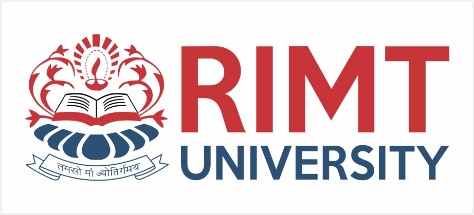 What is Quality Management
Defined as a characteristic or attribute of something
Refers to measurable characteristics that we can compare to known standards
In software it involves such measures as cyclomatic complexity, cohesion, coupling, function points, and source lines of code
Includes variation control
A software development organization should strive to minimize the variation between the predicted and the actual values for cost, schedule, and resources
They should make sure their testing program covers a known percentage of the software from one release to another
One goal is to ensure that the variance in the number of bugs is also minimized from one release to another
education for life                              www.rimt.ac.in
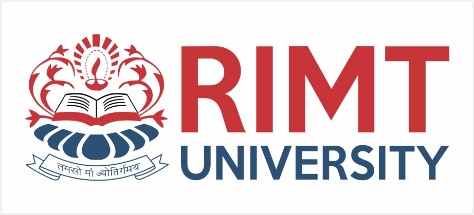 TWO KINDS OF QUALITY:
education for life                              www.rimt.ac.in
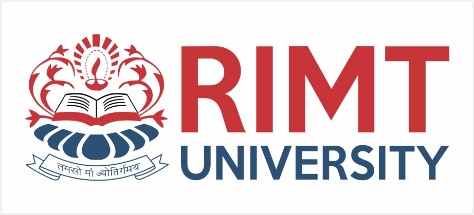 TWO KINDS OF QUALITY:
Two kinds of quality are sought out
Quality of design
Quality of Design refers to the characteristics that designers specify for an item. 
The grade of materials, tolerances, and performance specifications that all contribute to the quality of design.
The characteristic that designers specify for an item
This encompasses requirements, specifications, and the design of the system
education for life                              www.rimt.ac.in
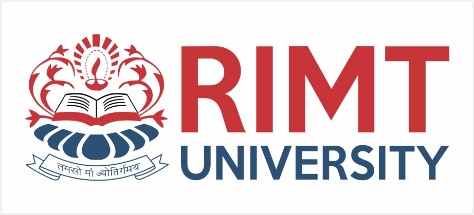 TWO KINDS OF QUALITY:
Quality of conformance (i.e., implementation)
Quality of conformance is the degree to which the design specifications are followed during manufacturing. Greater the degree of conformance, the higher is the level of quality of conformance.

The degree to which the design specifications are followed during manufacturing
This focuses on how well the implementation follows the design and how well the resulting system meets its requirements
Quality also can be looked at in terms of user satisfactionUser satisfaction = compliant product+ good quality+ delivery within budget and schedule
education for life                              www.rimt.ac.in
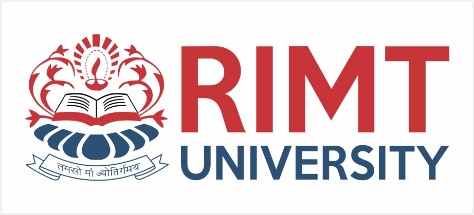 Quality Control
Involves a series of inspections, reviews, and tests used throughout the software process
Ensures that each work product meets the requirements placed on it
Includes a feedback loop to the process that created the work product
This is essential in minimizing the errors produced
Combines measurement and feedback in order to adjust the process when product specifications are not met
Requires all work products to have defined, measurable specifications to which practitioners may compare to the output of each process
​
education for life                              www.rimt.ac.in
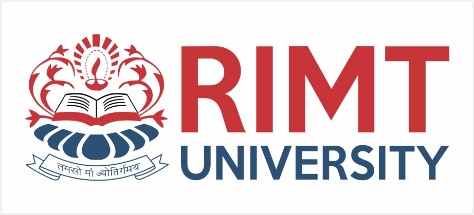 Quality Assurance Functions
Consists of a set of auditing and reporting functions that assess the effectiveness and completeness of quality control activities
Provides management personnel with data that provides insight into the quality of the products
Alerts management personnel to quality problems so that they can apply the necessary resources to resolve quality issues
The Cost of Quality
Includes all costs incurred in the pursuit of quality or in performing quality-related activities
Is studied to
Provide a baseline for the current cost of quality
Identify opportunities for reducing the cost of quality
Provide a normalized basis of comparison (which is usually dollars)
Involves various kinds of quality costs (See next slide)
Increases dramatically as the activities progress from
Prevention → Detection → Internal failure → External failure
education for life                              www.rimt.ac.in
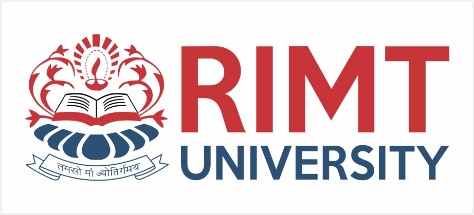 Kinds of Quality Costs
Prevention costs
Quality planning, formal technical reviews, test equipment, training
Appraisal costs
Inspections, equipment calibration and maintenance, testing
Failure costs – subdivided into internal failure costs and external failure costs
Internal failure costs
Incurred when an error is detected in a product prior to shipment
Include rework, repair, and failure mode analysis
External failure costs
Involves defects found after the product has been shipped
Include complaint resolution, product return and replacement, help line support, and warranty work
education for life                              www.rimt.ac.in
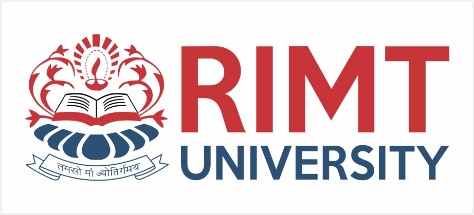 Software Quality Defined
Definition: "Conformance to explicitly stated functional and performance requirements, explicitly documented development standards, and implicit characteristics that are expected of all professionally developed software"
education for life                              www.rimt.ac.in
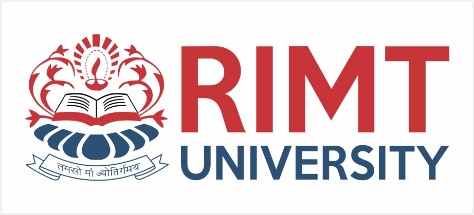 Software Quality Defined (continued)
This definition emphasizes three points
Software requirements are the foundation from which quality is measured; lack of conformance to requirements is lack of quality
Specified standards define a set of development criteria that guide the manner in which software is engineered; if the criteria are not followed, lack of quality will almost surely result
A set of implicit requirements often goes unmentioned; if software fails to meet implicit requirements, software quality is suspect
Software quality is no longer the sole responsibility of the programmer
It extends to software engineers, project managers, customers, salespeople, and the SQA group
Software engineers apply solid technical methods and measures, conduct formal technical reviews, and perform well-planned software testing
education for life                              www.rimt.ac.in
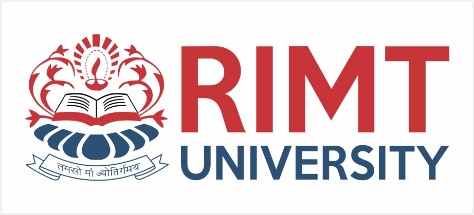 The SQA Group
Serves as the customer's in-house representative
Assists the software team in achieving a high-quality product
Views the software from the customer's point of view
Does the software adequately meet quality factors?
Has software development been conducted according to pre-established standards?
Have technical disciplines properly performed their roles as part of the SQA activity?
Performs a set of activities that address quality assurance planning, oversight, record keeping, analysis, and reporting (See next slide)
education for life                              www.rimt.ac.in
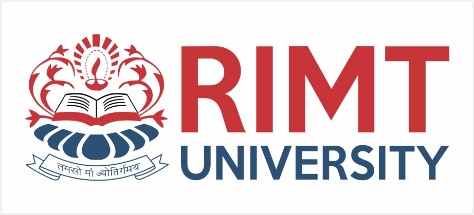 SQA Activities
Prepares an SQA plan for a project
Participates in the development of the project's software process description
Reviews software engineering activities to verify compliance with the defined software process
Audits designated software work products to verify compliance with those defined as part of the software process
Ensures that deviations in software work and work products are documented and handled according to a documented procedure
Records any noncompliance and reports to senior management
Coordinates the control and management of change
Helps to collect and analyze software metrics
education for life                              www.rimt.ac.in
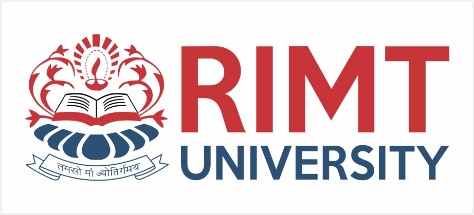 Purpose of Reviews
Serve as a filter for the software process
Are applied at various points during the software process
Uncover errors that can then be removed
Purify the software analysis, design, coding, and testing activities
Catch large classes of errors that escape the originator more than other practitioners
Include the formal technical review (also called a walkthrough or inspection)
Acts as the most effective SQA filter
Conducted by software engineers for software engineers
Effectively uncovers errors and improves software quality
Has been shown to be up to 75% effective in uncovering design flaws (which constitute 50-65% of all errors in software)
education for life                              www.rimt.ac.in
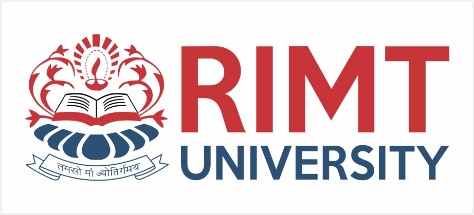 Formal Technical Review (FTR)
Objectives
To uncover errors in function, logic, or implementation for any representation of the software
To verify that the software under review meets its requirements
To ensure that the software has been represented according to predefined standards
To achieve software that is developed in a uniform manner
To make projects more manageable
Serves as a training ground for junior software engineers to observe different approaches to software analysis, design, and construction
Promotes backup and continuity because a number of people become familiar with other parts of the software
May sometimes be a sample-driven review
Project managers must quantify those work products that are the primary targets for formal technical reviews
education for life                              www.rimt.ac.in
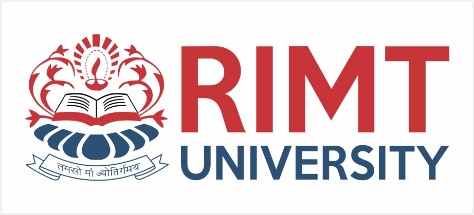 The FTR Meeting
Has the following constraints
From 3-5 people should be involved
Advance preparation (i.e., reading) should occur for each participant but should require no more than two hours a piece and involve only a small subset of components
The duration of the meeting should be less than two hours
Focuses on a specific work product (a software requirements specification, a detailed design, a source code listing)
Activities before the meeting
The producer informs the project manager that a work product is complete and ready for review
The project manager contacts a review leader, who evaluates the product for readiness, generates copies of product materials, and distributes them to the reviewers for advance preparation
Each reviewer spends one to two hours reviewing the product and making notes before the actual review meeting
The review leader establishes an agenda for the review meeting and schedules the time and location
education for life                              www.rimt.ac.in
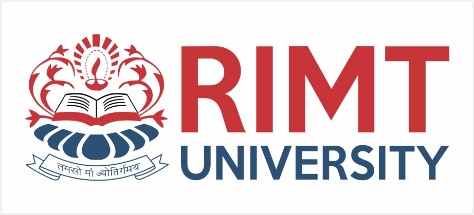 The FTR Meeting (continued)
Activities during the meeting
The meeting is attended by the review leader, all reviewers, and the producer
One of the reviewers also serves as the recorder for all issues and decisions concerning the product
After a brief introduction by the review leader, the producer proceeds to "walk through" the work product while reviewers ask questions and raise issues
The recorder notes any valid problems or errors that are discovered; no time or effort is spent in this meeting to solve any of these problems or errors
Activities at the conclusion of the meeting
All attendees must decide whether to
Accept the product without further modification
Reject the product due to severe errors (After these errors are corrected, another review will then occur)
Accept the product provisionally (Minor errors need to be corrected but no additional review is required)
All attendees then complete a sign-off in which they indicate that they took part
education for life                              www.rimt.ac.in
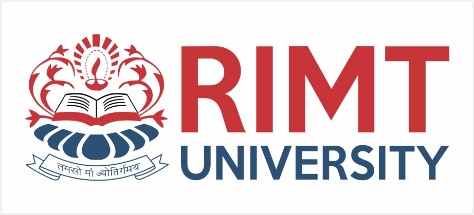 The FTR Meeting (continued)
Activities following the meeting
The recorder produces a list of review issues that
Identifies problem areas within the product
Serves as an action item checklist to guide the producer in making corrections
The recorder includes the list in an FTR summary report
This one to two-page report describes what was reviewed, who reviewed it, and what were the findings and conclusions
The review leader follows up on the findings to ensure that the producer makes the requested corrections
education for life                              www.rimt.ac.in
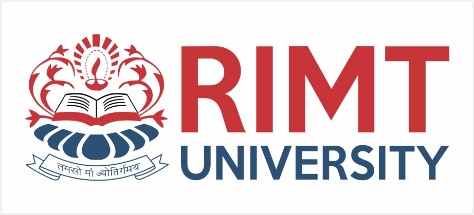 FTR Guidelines
Review the product, not the producer
Set an agenda and maintain it
Limit debate and rebuttal(opposing argument); conduct in-depth discussions off-line
To clearly define problem areas, but don't attempt to solve the problem noted
Take written notes; utilize a wall board to capture comments
Limit the number of participants and insist upon advance preparation
Develop a checklist for each product in order to structure and focus the review
Allocate resources and schedule time for FTRs
Conduct meaningful training for all reviewers
education for life                              www.rimt.ac.in